Informal document No. GRPE-89-34
89th GRPE, 31 May – 2 June 2023
Agenda item 14
Status Report of the IWG on Automotive Life Cycle Assessment (A-LCA)
Prepared by
the A-LCA Informal Working Group
1. Progress of the A-LCA IWG since 87th GRPE
Overall schedule
Approved Terms of Reference
1st IWG Meeting @ Okinawa/Japan
Working Documents
Informal Documents
Progress
Held 5 IWG Meetings including one with conjunction to 88th GRPE session
<OUTCOMES>
Established working organisation including subgroup structure
Intensive discussion on “Level Concept” as a part of overarching aspects
1/6
2. A-LCA Working Organisation
Overarching Aspects
                                       responsible to IWG
                        led by Leading Team and SG Leaders
Take care of Common Portions
Manage consistency of each SG
End of Life

     responsible to SG5
 led by China/Japan
Use Stage

     responsible to SG4
led by EC,
OICA and AVERE
Production

     responsible to SG3
led by Korea, China,
OICA and CLEPA
Material
Acquisition
responsible to SG2
led by Japan
Develop
Methodology
Fuel & Energy
responsible to SG6
led by AVERE
Drafting
responsible to SG7
led by tbd
Develop
Resolution
2/6
3. Level Concept
Initiated by Korea and adopted by the IWG on May 30th, 2023
Definition of each level for Production phase is under the discussion due to its complexity and methodological discrepancies





Definition for other phases should be clarified in each SG activities
     (specific proposals by Korea and Ricardo are on the table to help the discussion accelerated )
(sample) definition of Production phase
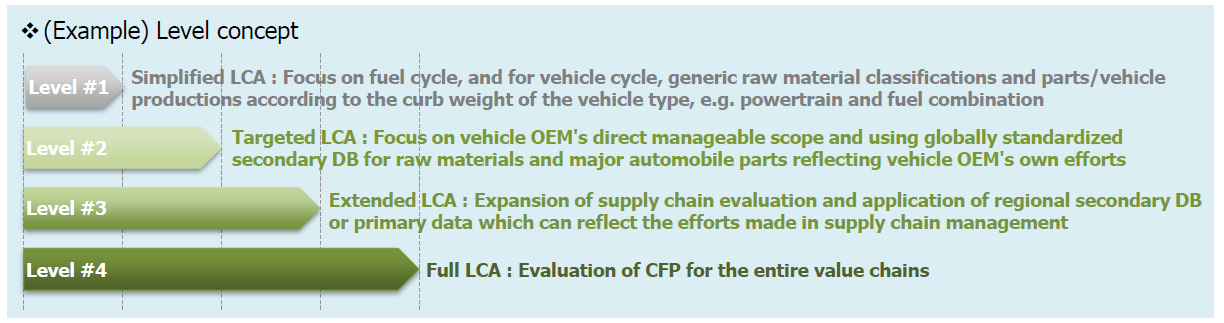 3/6
4. Next Actions
Meetings until next GRPE (January 2024)
Main agenda and/or expected outcomes
<confirm overarching aspect / level concept>
<finalise overarching aspects, take an appropriate actions if initial concerns of SGs activities are observed>                         
                 <review SGs activities, 
                    and provide the guidance if necessary>                         
                 <review SGs activities>
                           <review overall progress status>
10 July 		: Virtual meeting  
xx September	: Virtual meeting 
17~18 October	: Hybrid meeting @ Brussels 
~ January 2024  	: a couple of virtual meeting
tbd January 2024 	: Face-to-face meeting @ Geneva 
　 request half day session in conjunction with 90th GRPE session
Each SG activities including meeting schedule are handled by each SG leader(s)
4/6
5. Current Progress
: target level as of June 2023
5/6
Thank you!
Leading Team
<co-Chairs>
Tetsuya NIIKUNI : niikuni@ntsel.go.jp 
Charyung KIM : cha1052@kotsa.or.kr

<Secretariats>
Hans NUGLISCH : Hans.Nuglisch@vitesco.com 
Romain DENAYER : romain@avere.org 
Nick ICHIKAWA : ichikawa@ntsel.go.jp
6/6